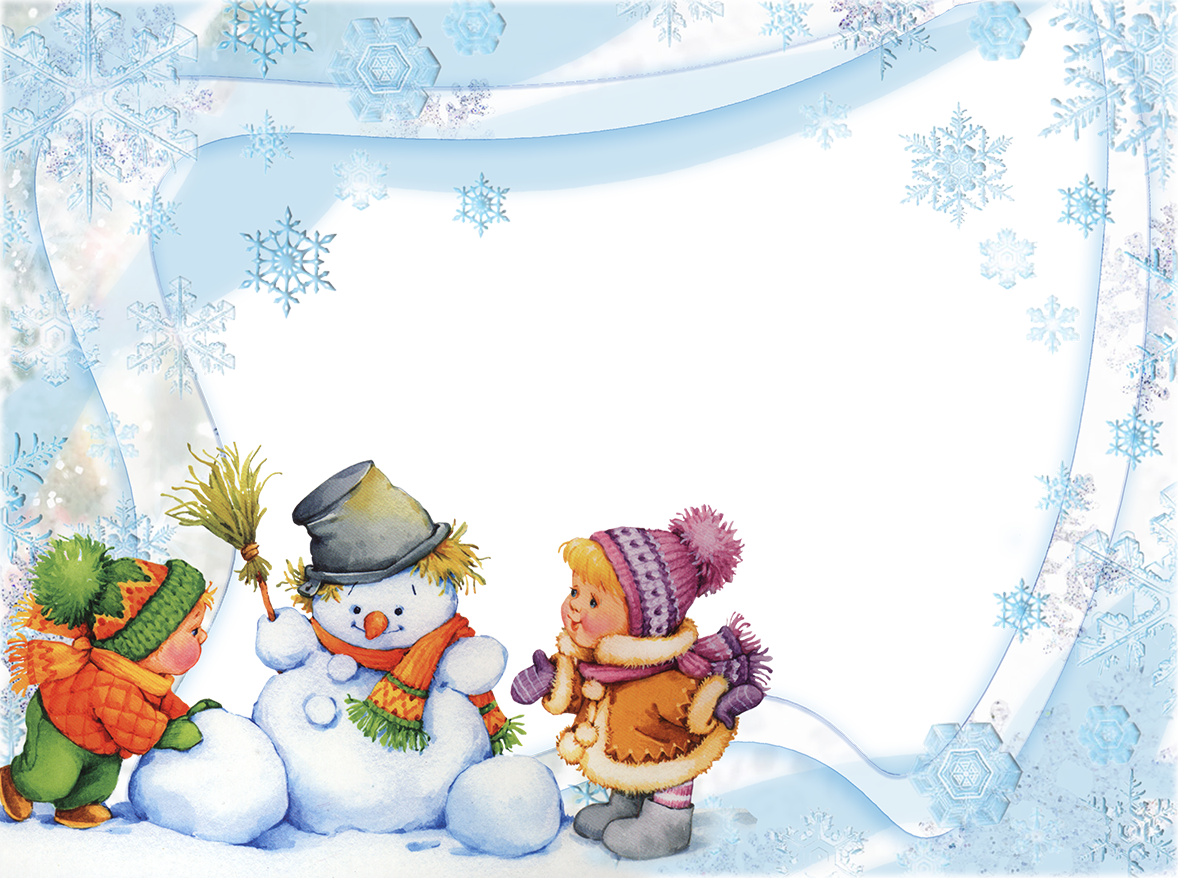 В гости к зиме.
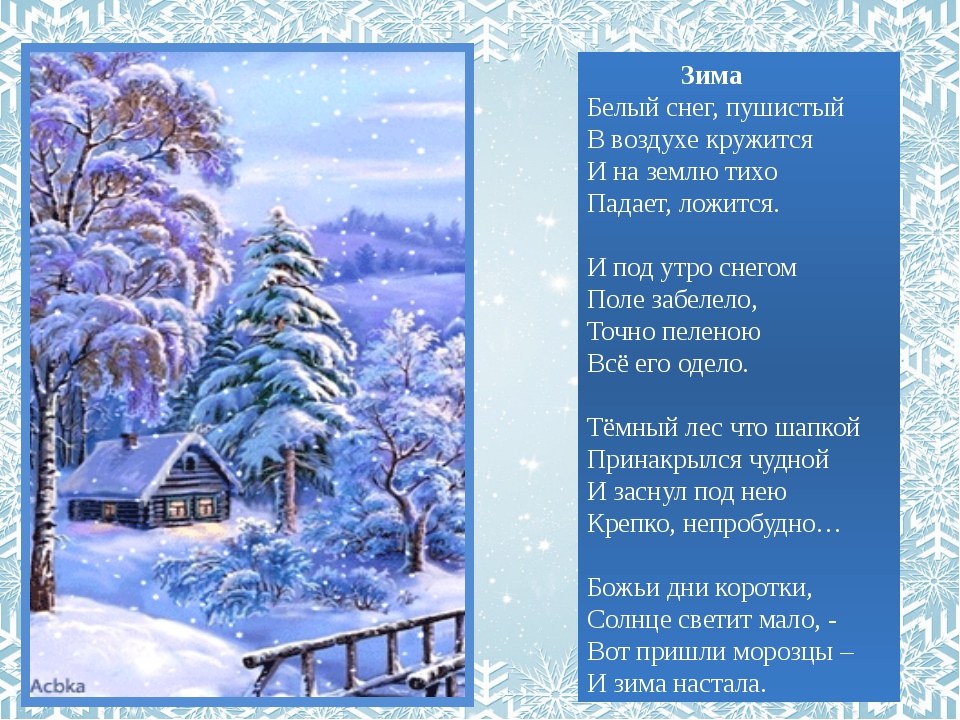 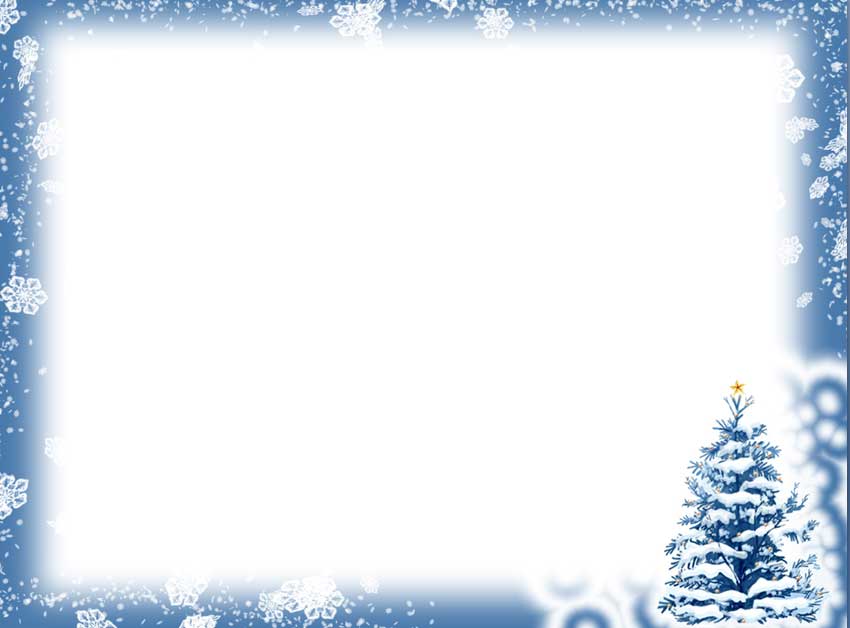 ЯНВАРЬ
- году начало, зиме середина.
ДЕКАБРЬ
- год кончает, зиму начинает
ФЕВРАЛЬ
Говорят: «вьюги да метели под прилетели».
22 декабря – день зимнего солнцестояния.
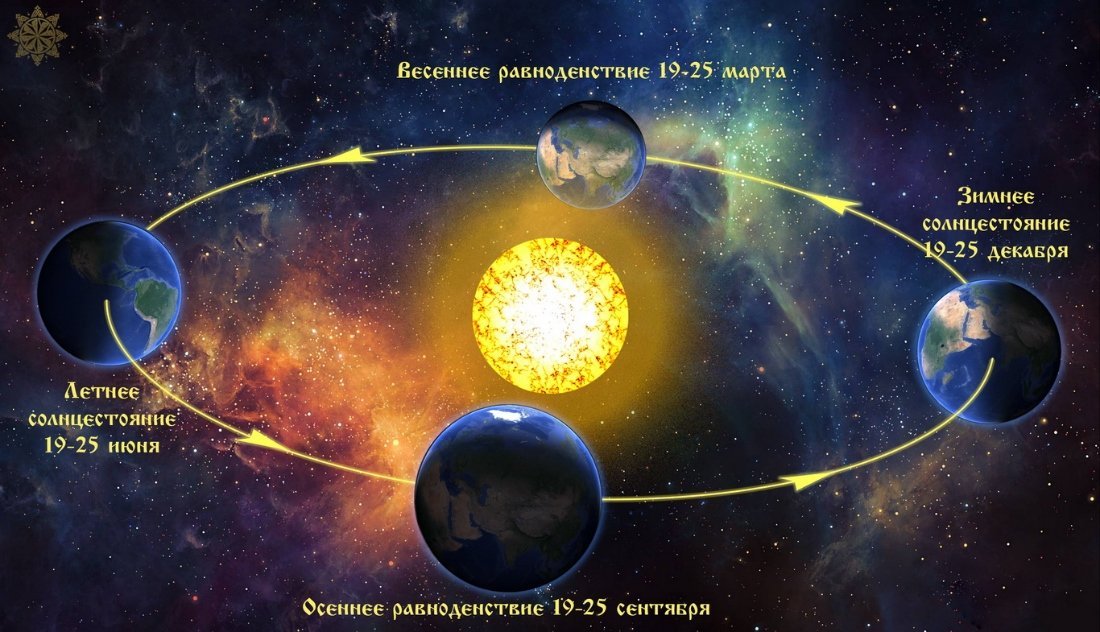 ПРИЗНАКИ  ЗИМЫ
Зима – самое холодное время года.
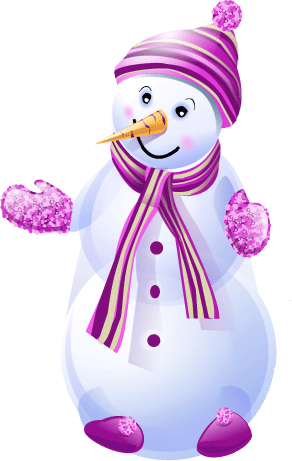 Солнце находится низко на небосводе.
Короткие дни и длинные ночи.
Замерзают почвы и водоемы
Приходят морозы.
Земля покрывается снежным покровом.
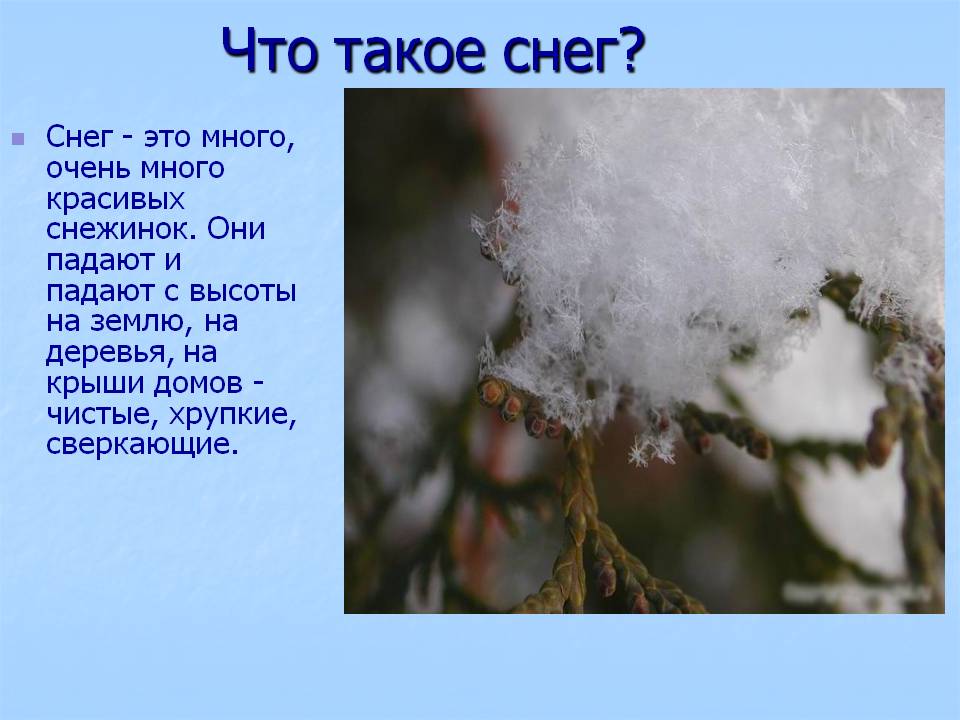 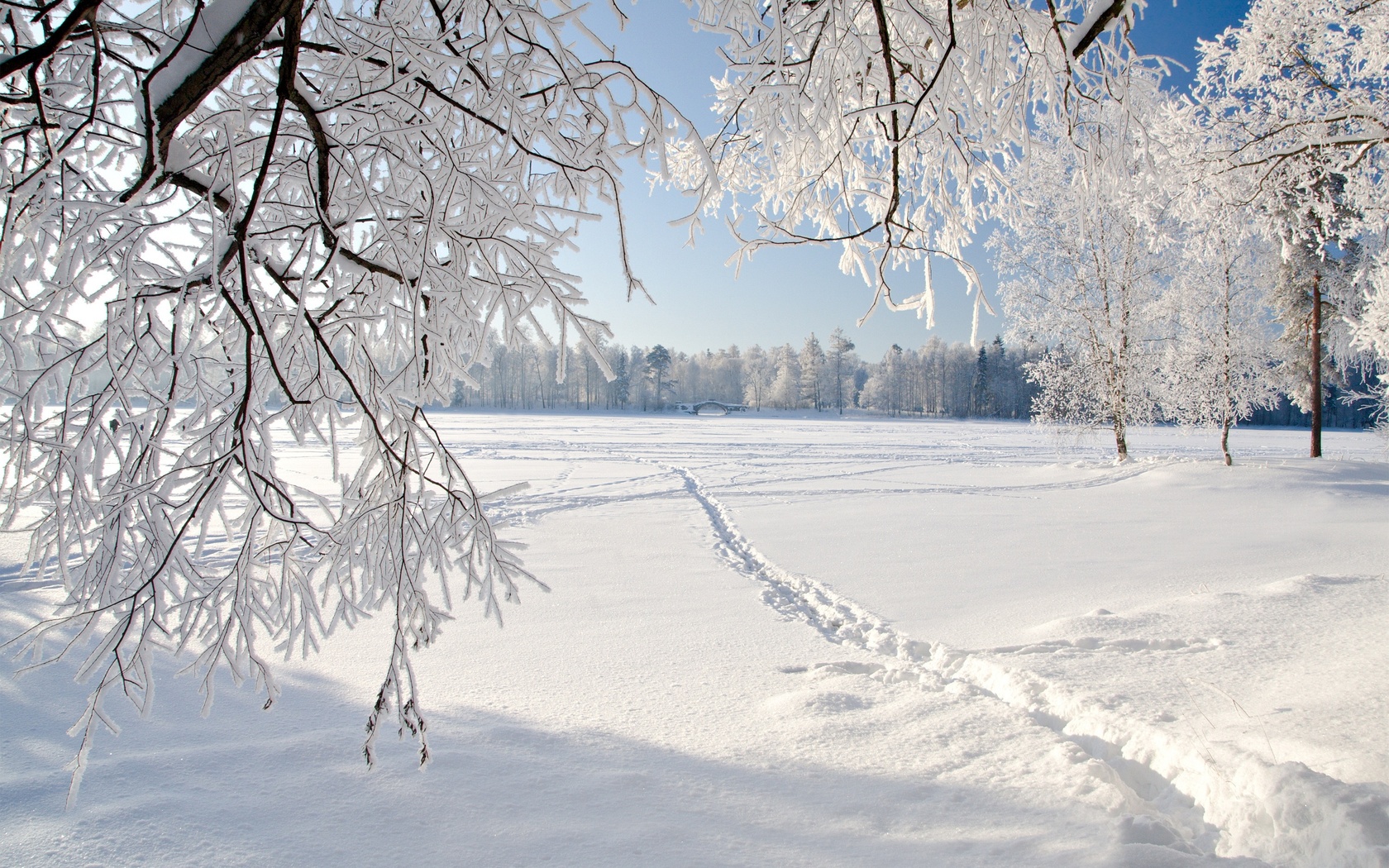 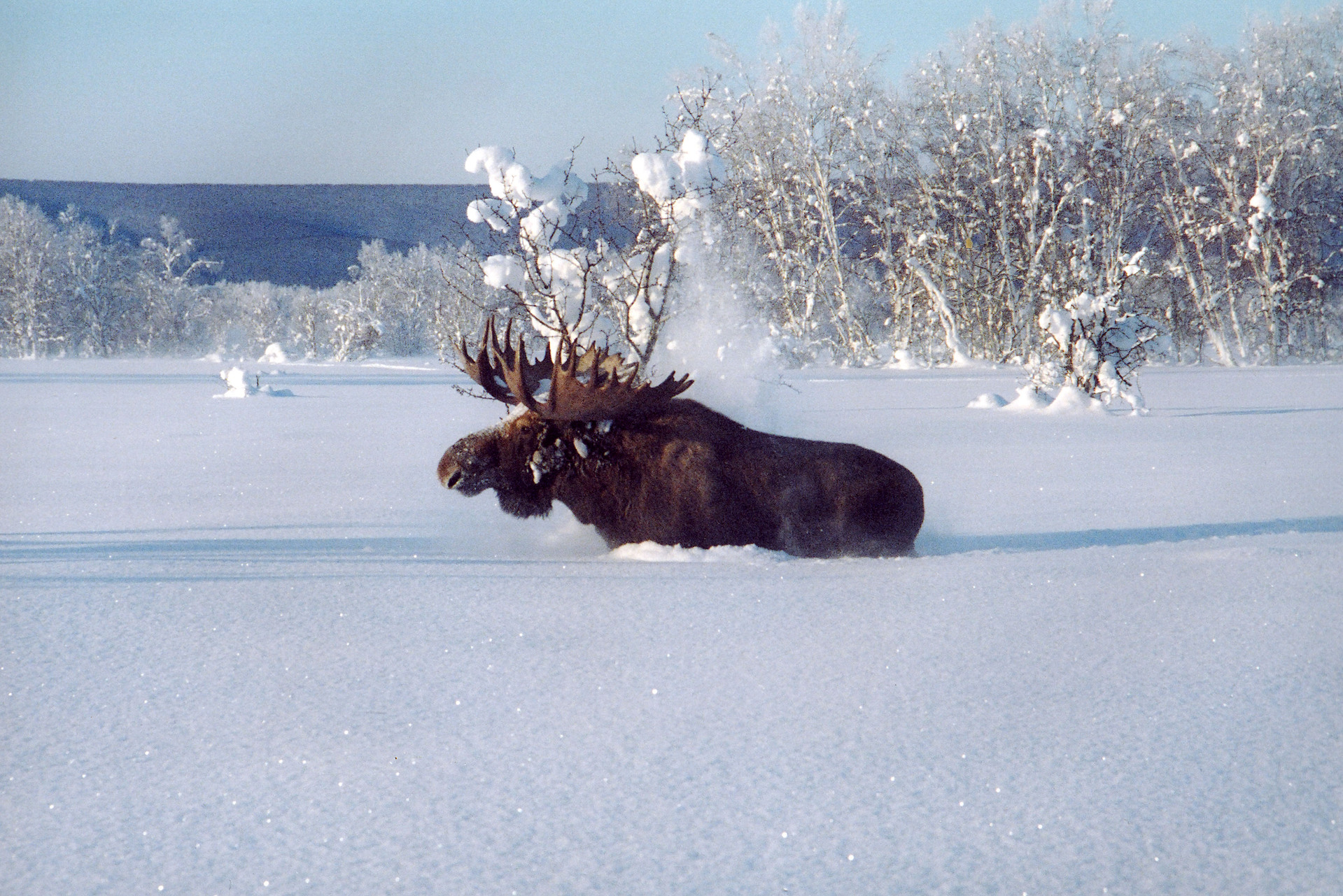 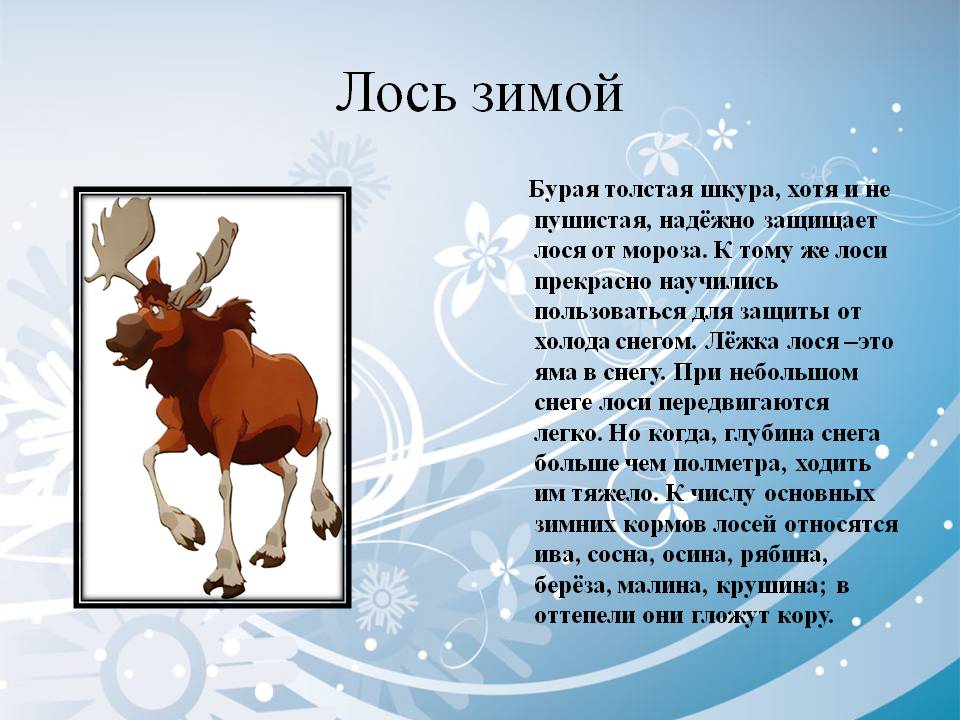 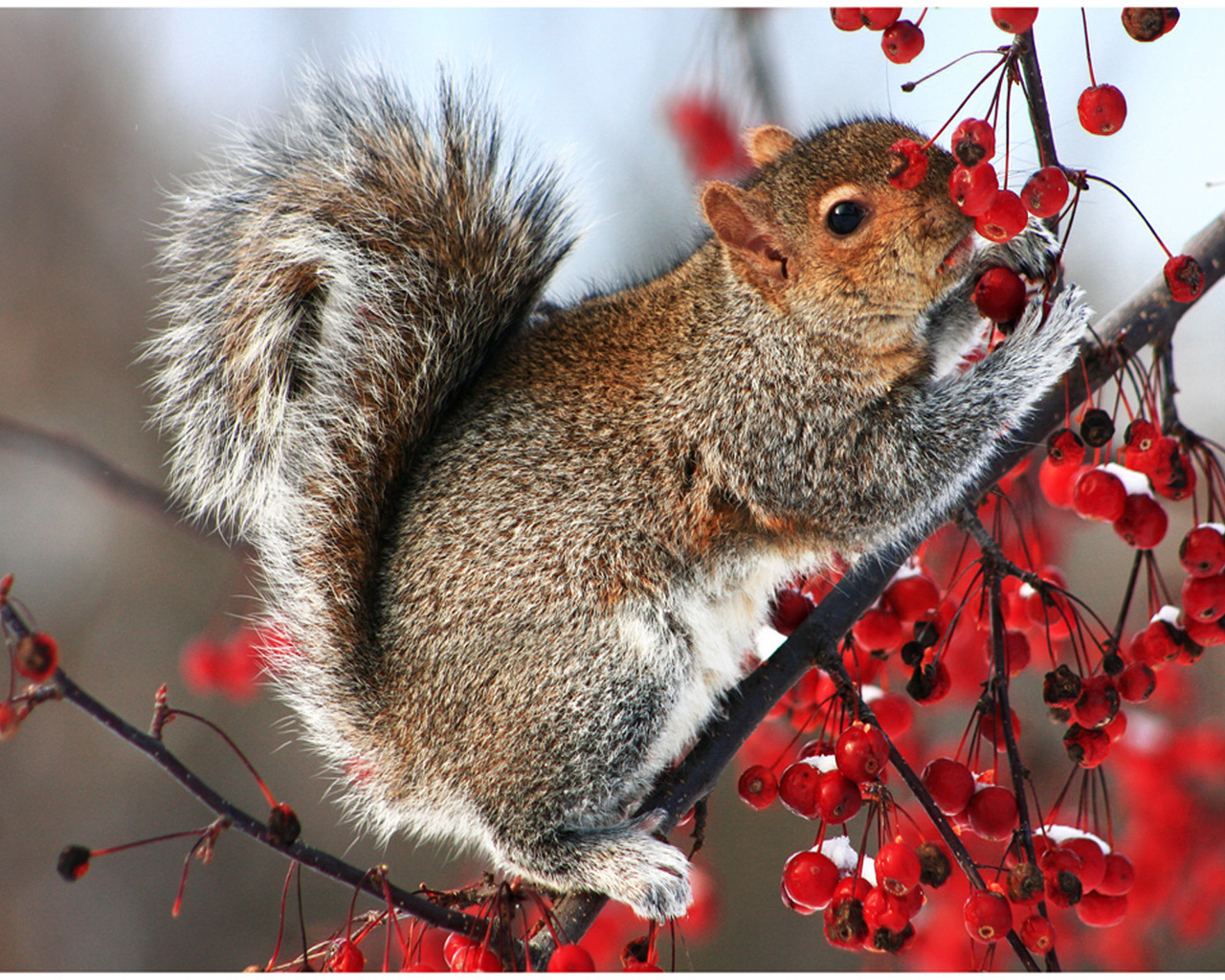 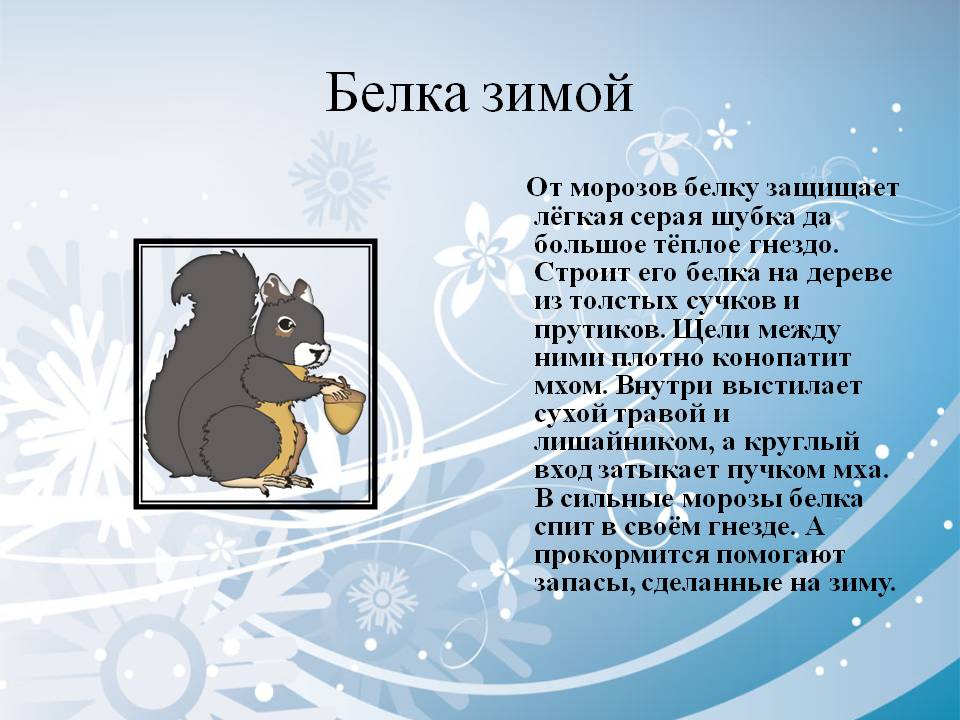 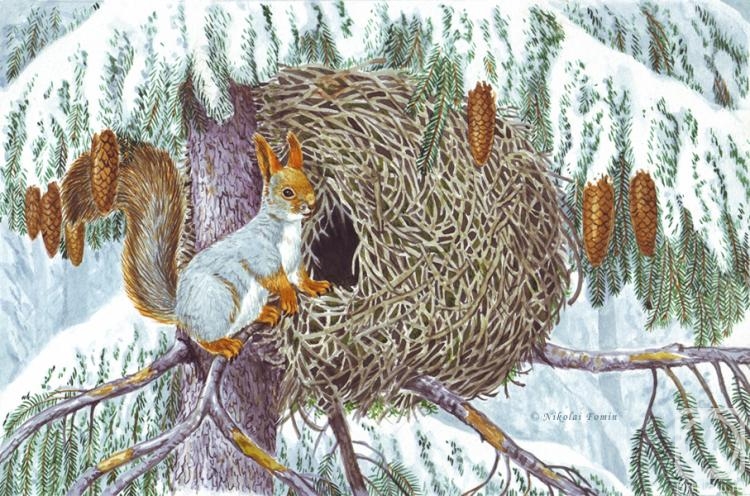 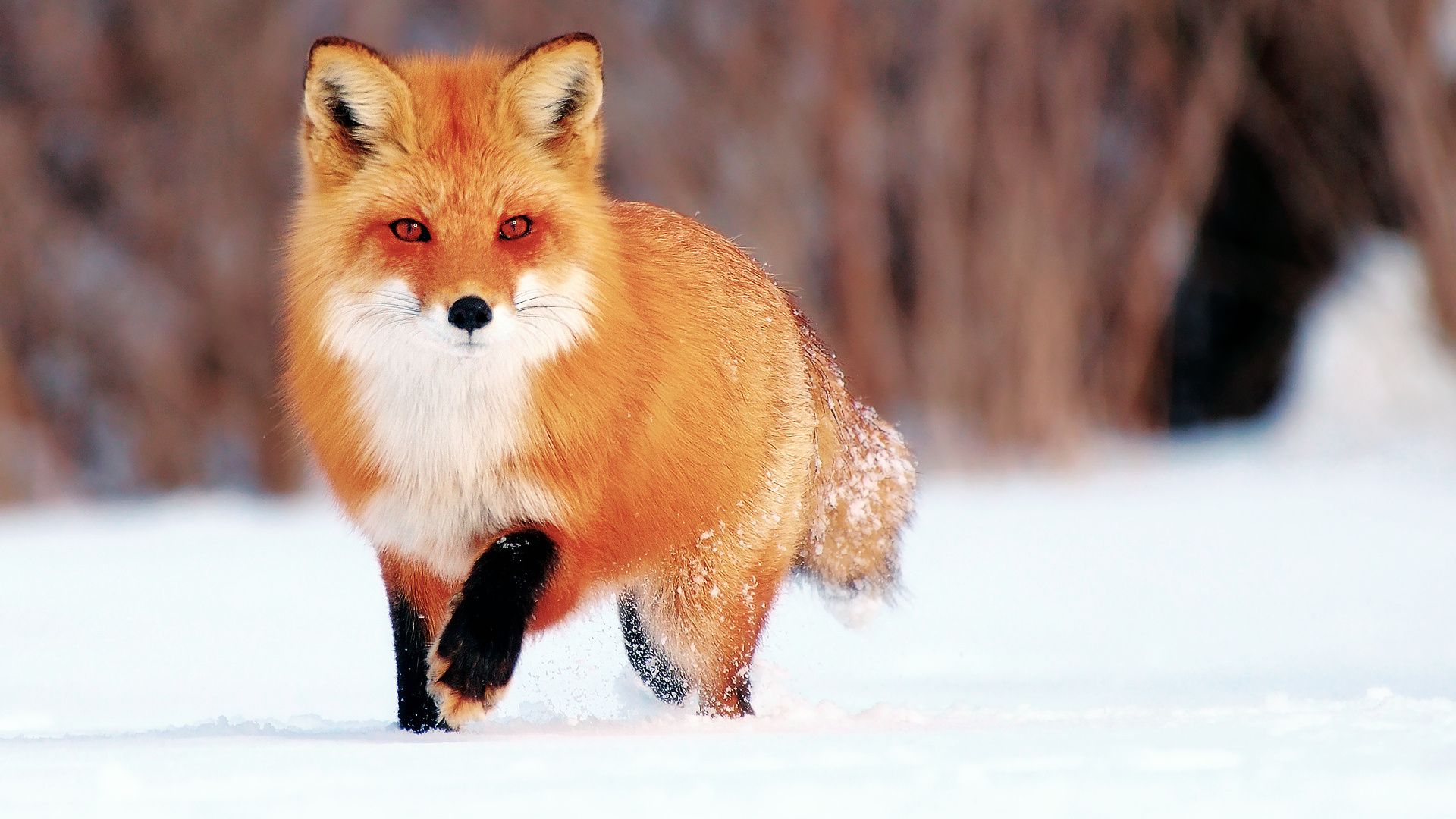 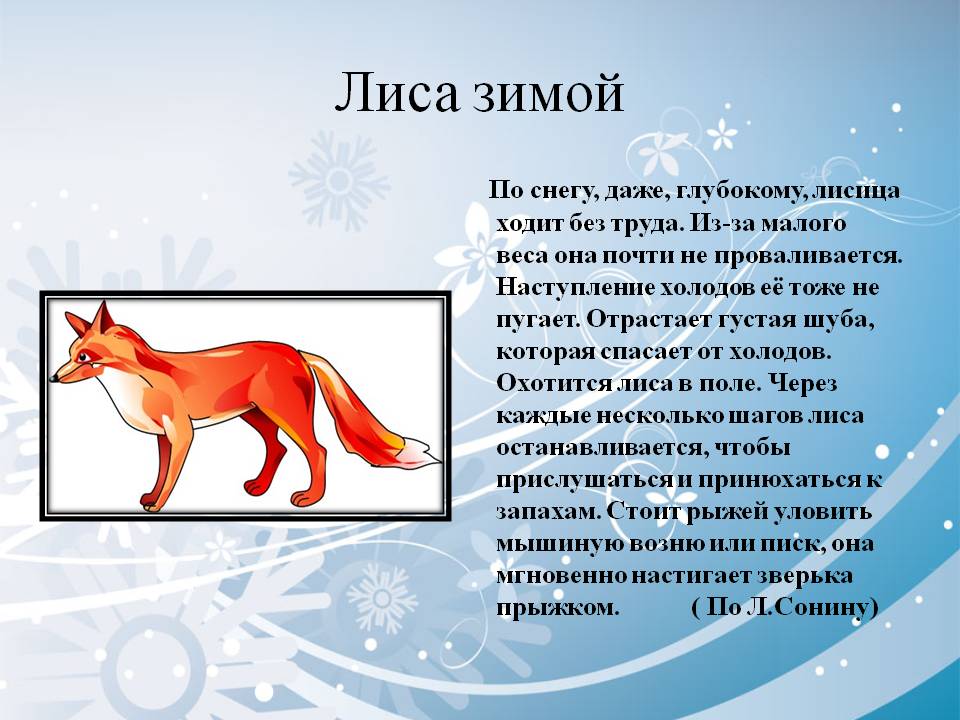 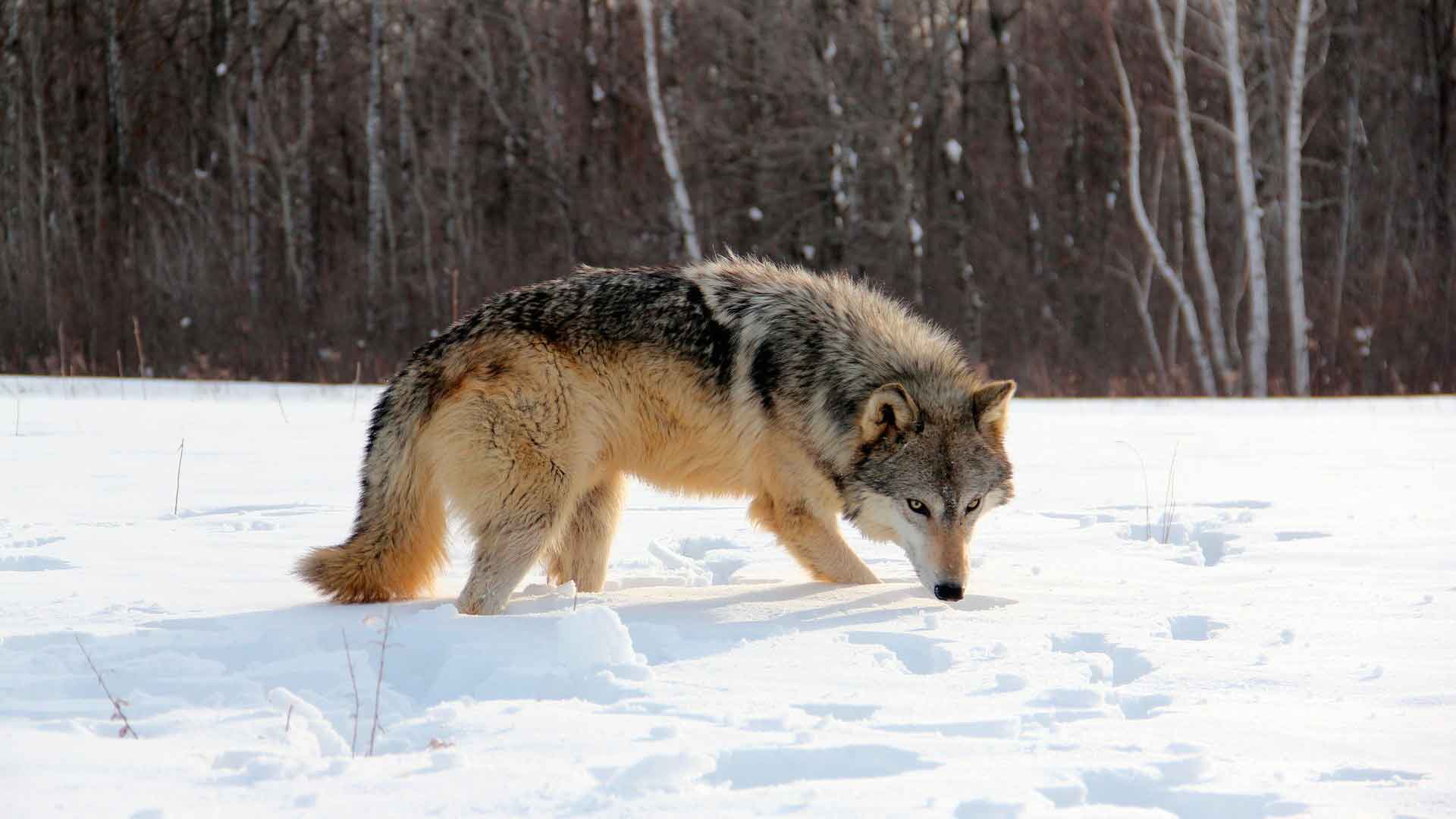 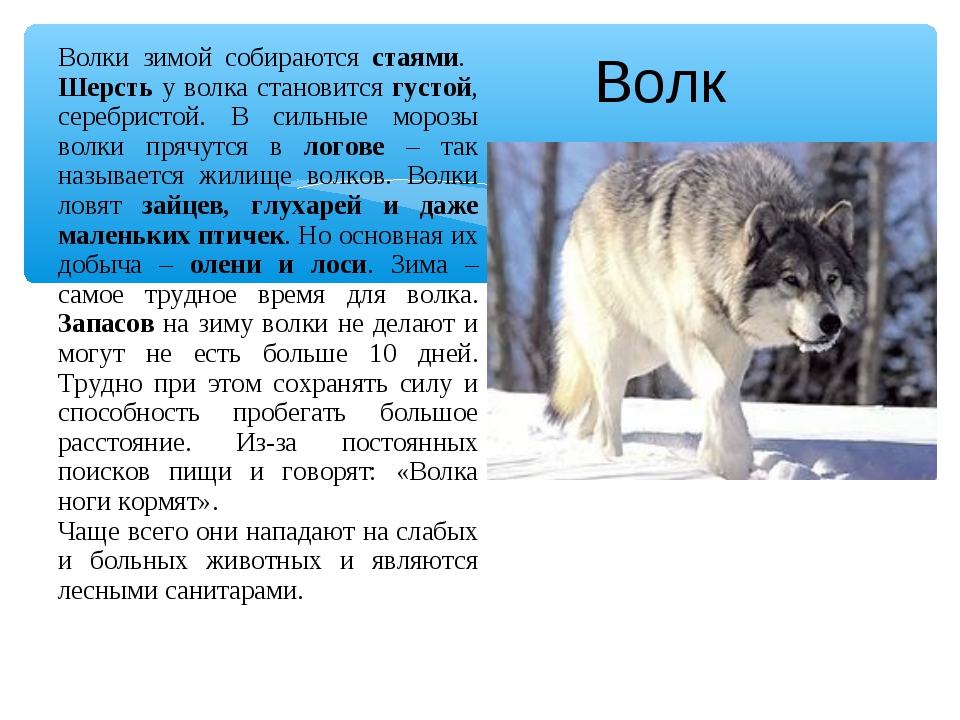 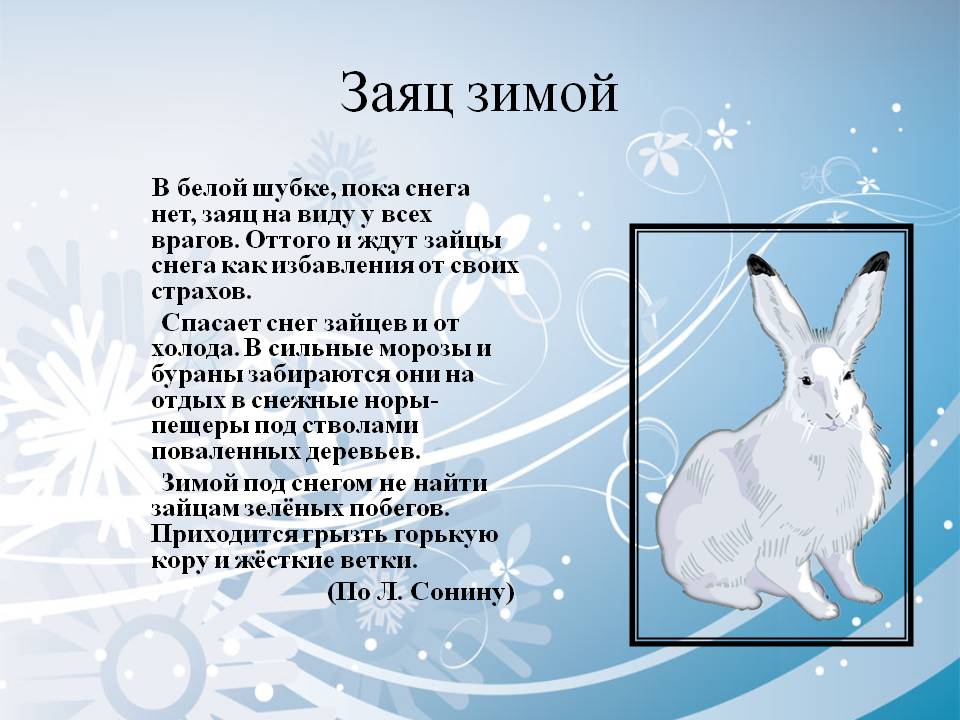 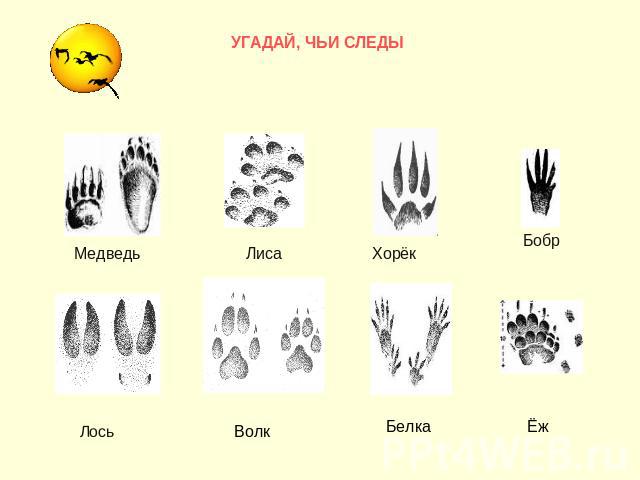 КАК   ЖИВОТНЫЕ 
ПРИГОТОВИЛИСЬ К ЗИМЕ?
СНЕГ
МОРОЗЫ
ТЕПЛЫЙ 
МЕХ
СМЕНА 
ОКРАСКИ
НЕТ КОРМА
ПЕРЕБИРАЮТСЯ БЛИЖЕ 
К  ЖИЛЬЮ ЛЮДЕЙ
ВПАДАЮТ В СПЯЧКУ
ИСПОЛЬЗУЮТ ЛЕТНИЕ
  ЗАПАСЫ
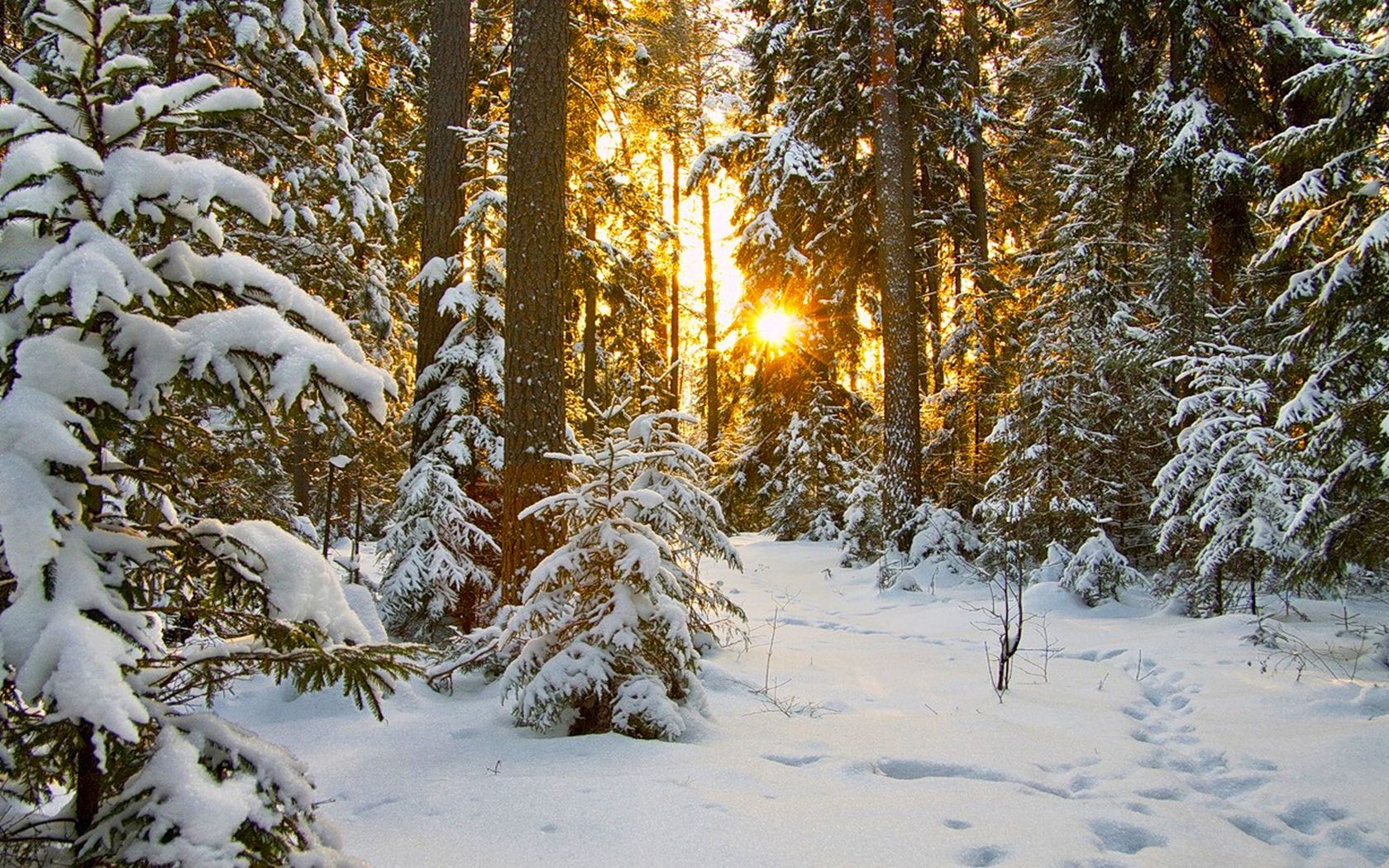